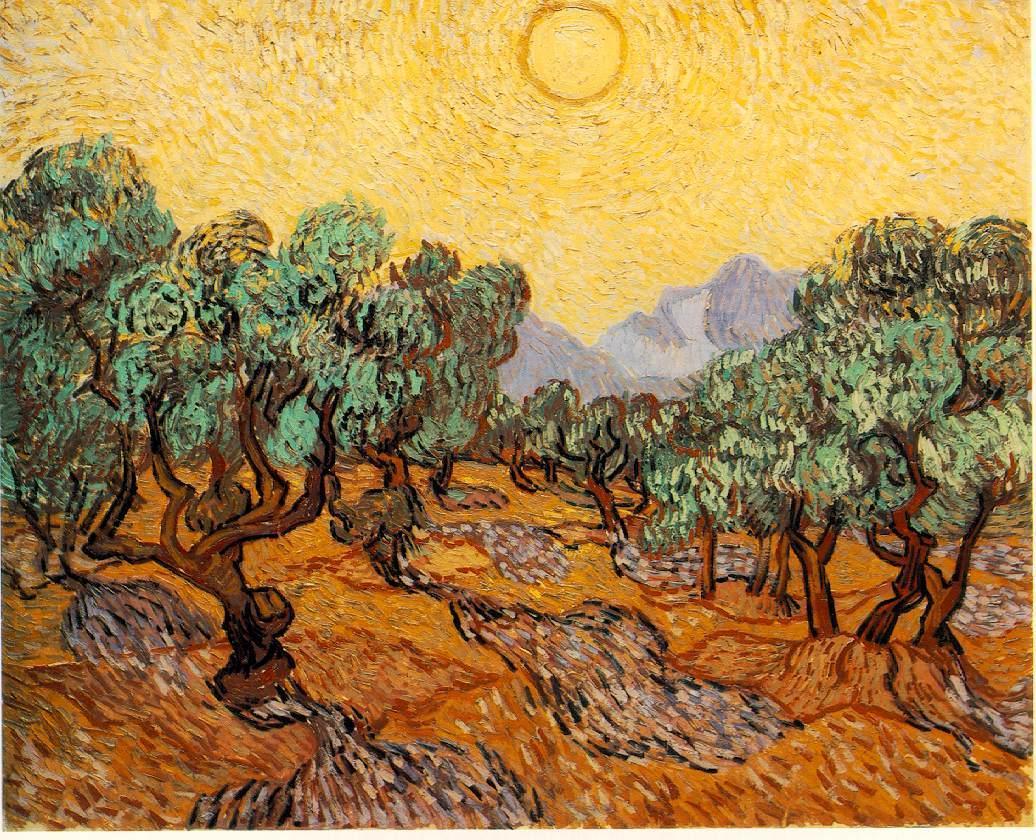 TRAGANJE  ZA  MOTIVOM  STABLA  U  LIKOVNOJ  UMJETNOSTI
Comenius projekt
S potragom započinjem od stropa veličanstvene Sikstinske kapele u Vatikanu, gdje je veliki renesansni umjetnik Michelangelo naslikao Adama i Evu. U sredini slike je stablo oko kojeg je omotana zmija. To je freska koja je monumentalna ne samo zbog svoje veličina, nego i zbog načina na koji je naslikano.
Nakon zlatnih pozadina na slikama u srednjovjekovnom slikarstvu, rano renesansni slikar Giotto na zidovima bazilike u Assisiju (Italija),  slika freske posvećujući pažnju motivu stabla
Nicolas Poussin- najvažniji francuski slikar 17.stoljeća u svojim lirskim pejzažima često slika motiv drveta, stabla u svim godišnjim dobima
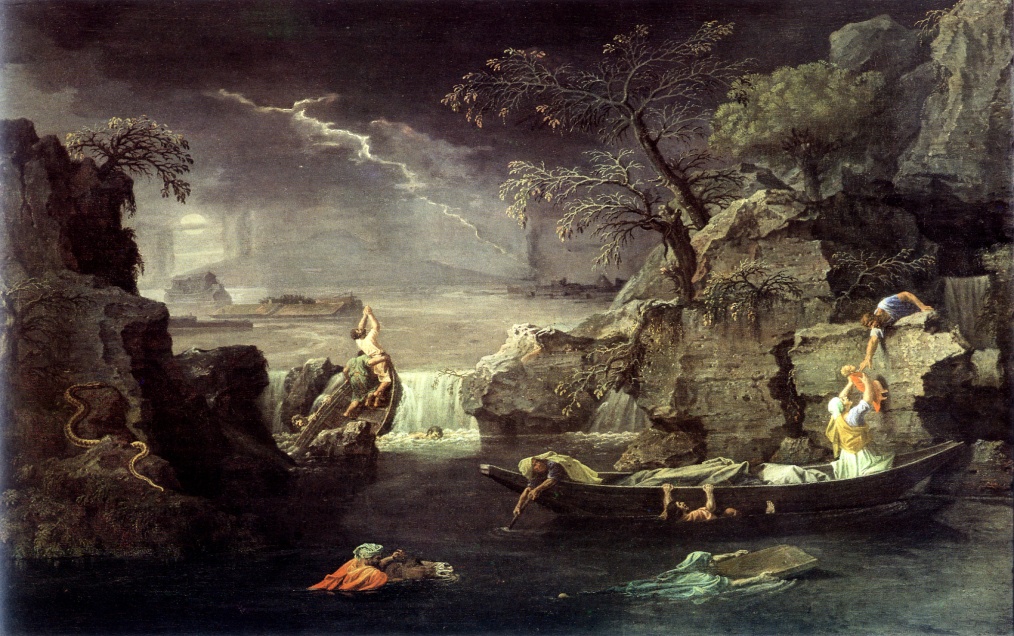 Rembreandt  van Rijn- najvažniji nizozemski barokni slikar 17.stoljeća slika stabla u prelijepim svijetlim i tamnim tonovima boja

Motiv stabla prisutan je i na njegovim bakropisima
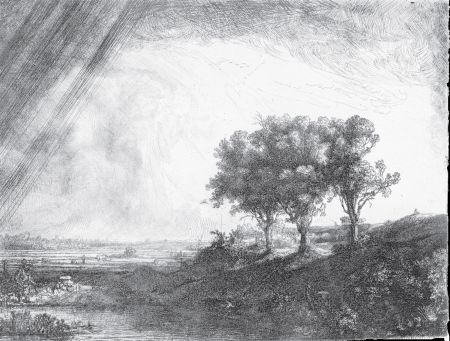 Vincent van Gogh- postimpresionističi nizozemski slikar u zakovitlanom ritmu poteza slika čemprese
Maurice de Vlaminck- francuski slikar moderno slika motiv stabla kolorističkom perspektivom
Ivan Generalić- začetnik suvremene hrvatske naivne umjetnosti slika na staklu uljanim bojama, motive stabla
Miroslav Kraljević- hrvatski slikar moderne umjetnosti, slika stabla  u parku
Vladimir Becić- slikar hrvatske moderne umjetnosti također slika drvo
Kiparu Šimi Vulasu omiljeni kiparski materijal je drvo
Drvorez je grafička tehnika, a drvo služi kao podloga ili matrica
Kinesko tradicionalni slikarstvo- često njeguje motiv drveta (osobito drvo trešnje)
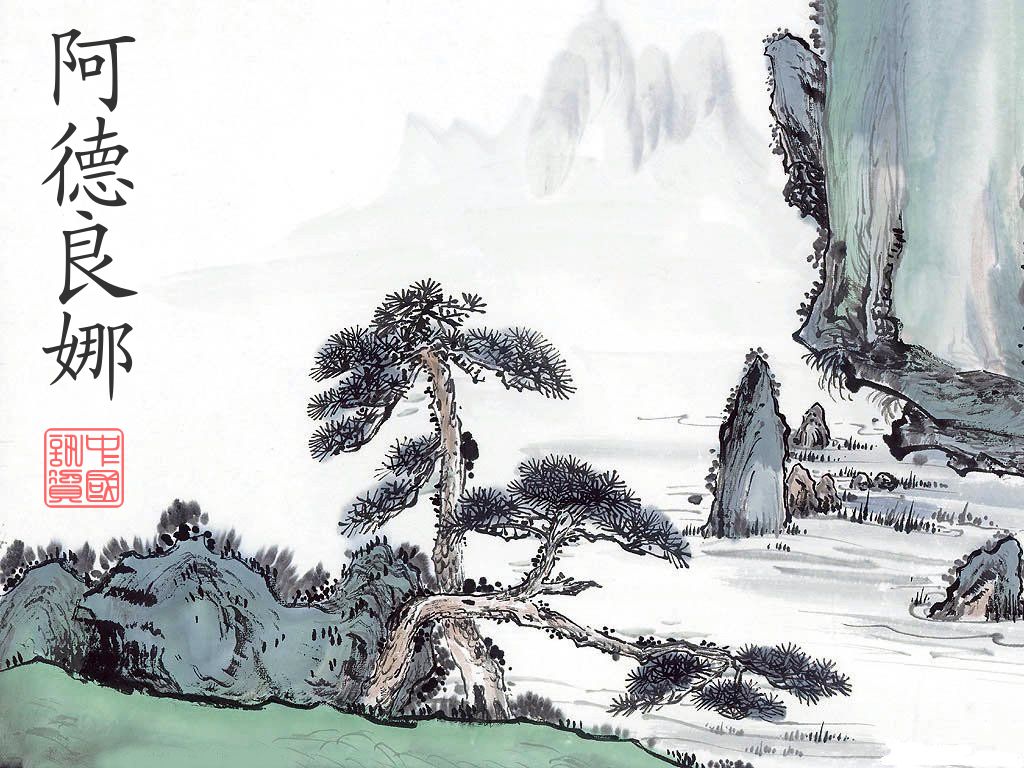 kraj
Učenik: Davor Bilić
                      Mentor: Kata Korica-Božić